Elektronické informační zdroje pro studenty KISK
Ústřední knihovna FF MU
http://knihovna.phil.muni.cz
Duben 2017
Co nás čeká
Co jsou EIZ 	- definice, druhy
			- obecné zásady vyhledávání v EIZ
			- volně dostupné zdroje x licencované zdroje

EIZ pro MU 	- Portál EIZ MU 
                      	- služby pro efektivní vyhledávání EIZ MU: 
 		  EBSCO Discovery Service, Full Text Finder
   		- příklady multioborových databází
		- příklady oborových databází  
		- příklady databází e-knih

Volně dostupné EIZ - elektronické katalogy knihoven
 			         -  oborové brány, portály
			         -  digitální knihovny
			         -  …

Další zdroje informací pro obor

Citování, citační etika, styly a metody citování
Na začátek trochu teorie…
Elektronické informační zdroje jsou informační zdroje, které jsou uchovávány v elektronické podobě a jsou dostupné v prostředí počítačových sítí nebo prostřednictvím jiných technologií distribuce digitálních dat (např. na discích CD-ROM, DVD).                                                                                                                        						               [definice dle TDKIV]

Liší se tématikou, typem, rozhraním – většinou však všechny nabízejí podobné možnosti a způsoby vyhledávání:
     prohlížení – listování, rejstříky, indexy;
     vyhledávání – jednoduché vyhledávání, pokročilé vyhledávání…
Druhy EIZ
Z hlediska typů: 
elektronické katalogy knihoven 
profesionální informační databáze (od předních vydavatelů, e-časopisy, e-knihy…)
oborové portály
digitální knihovny 
další informační zdroje na internetu

Z hlediska původnosti dokumentů: 
primární (plnotextové – časopisy, knihy, encyklopedie…)
sekundární (bibliografické, abstraktové, citační db…)
terciální (databáze databází, soupisy…)

Z hlediska tématického a oborového:
multioborové 
specializované - zdroje oborově zaměřené

Z hlediska dostupnosti:
volně dostupné (veřejně přístupné)
licencované  (profesionální informační databáze, přístupné na základě 
                             licenčních smluv)
Obecné zásady při vyhledávání v EIZ
Definování tématu - klíčová slova, synonyma, vztahy mezi nimi (podrobněji na lekci Jak si vybrat téma práce a najít k němu vhodné zdroje).
Volba vhodného zdroje – dle oboru, typu dokumentu… ( Co chci hledat? články, knihy, fakta; v čj, aj, …).
Nastudování nápovědy, FAQ, ukázky vyhledávání, tutoriály… 
Využít různé vyhledávací funkce systému – rejstříky x jednoduché či pokročilé vyhledávání… 
Formulace rešeršního dotazu – nezadávat např. „stop“ slova; využít booleovské/logické operátory, proximitní operátory, vyhledávání frází aj. 
Zvolit kritéria a omezení pro vyhledávání (časové, jazykové, geografické omezení, podle druhu dokumentu, fulltext, výběr dílčí báze/katalogu atd.). 
Při větším množství nalezených informací dotaz více zpřesnit, při nedostatku nalezených informací dotaz zobecnit.
Využít personalizované funkce systému – většinou po přihlášení; možnost ukládání výsledků, odesílání e-mailem, alert, sdílení atp.
Podrobněji na lekci Vyhledávání literatury k diplomové práci a správa citací.
[Speaker Notes: https://kuk.muni.cz/animace/eiz/Reserse/reserse_teorie.html]
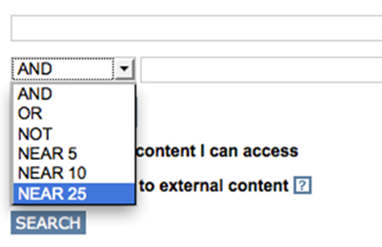 Operátory a zástupné znakypro tvorbu rešeršního dotazu
Booleovské (logické) operátory
	 - definují vazby mezi vyhledávacími výrazy (zúžení/rozšíření dotazu)
AND –  (+ nebo &)  současný výskyt obou vyhledávacích termínů, zužuje dotaz 
             např.: education AND children
OR    – alespoň jeden z vyhledávacích termínů, rozšiřuje dotaz např.: education OR learning 
NOT – vylučuje dokumenty obsahující zadaný termín např.: education AND adult NOT children Složitější dotazy: adult AND (education OR learning OR teaching)
Proximitní operátory (distanční, vzdálenostní, poziční operátory) 
	- určují vzájemnou vzdálenost a pořadí vyhledávacích výrazů
	  NEAR – urč. vzdálenost výrazů od sebe nezávisle na pořadí (počet slov, většinou do 10) 
	  ADJ (adjacent) – sousedící výrazy, nezávisle na pořadí
 	  WITH
		Pozn. Operátory se mohou v různých databázích lišit, můžete se setkat např. s operátory 
	%n (= s číslem), !n (Aleph); WITHIN, BEFORE, AFTER, FOLLOWED BY…; v některých databázích je u operátorů vzdálenost výrazů nastavena a nemůžete si ji volit. 
Fráze “ ” - řetězec slov, které se v bibliografickém záznamu či textu dokumentu musí vyskytovat v přesném tvaru a pořadí vedle sebe
Truncation * – krácení na slovní kořen (psycholog*)
Wild cards ? * – zástupné znaky (filo?ofie)
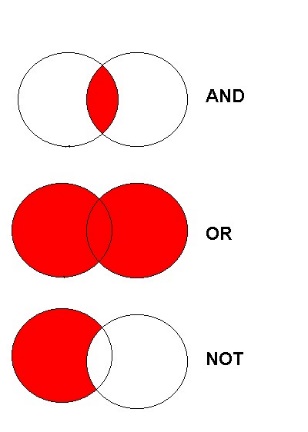 http://wiki.knihovna.cz/index.php/Soubor:Operatory.jpg
Volně dostupné zdroje na internetu
 „vs.“ 
licencované informační zdroje
Odborné (profesionální) informační zdroje: 

jistota kvality informací (odborné recenzované zdroje, významní nakladatelé), 

přidaná hodnota od informačních specialistů (anotace, klíčová slova…),

lepší vyhledávací možnosti  přesnější výsledky vyhledávání,

snaha producentů databází o přívětivé uživatelské rozhraní (GUI), intuitivní vyhledávání, personalizované funkce pro pohodlnější práci se zdroji (osobní konta, překlady, alerty (avíza), tagování, sdílení, generování citací atd.),

možnost využít EIZ v rámci instituce (MU), jinak drahý přístup,

nadstavbové funkce k EIZ – souběžné vyhledávání ve více zdrojích, nalezení plného
      textu v jiné databázi,

možnost využít pomoci referenčních knihovníků (informační vzdělávání, 
      individuální konzultace).
Volně dostupné zdroje na internetu

Mnoho kvalitních, ale i mnoho „nedůvěryhodných“  informací  potřeba ověřovat, posuzovat, hodnotit (kdo text publikoval, kdy, kde, jazyk, reference, citovaná literatura, aktualizace apod.). 

Možno využít např.:
Google Scholar – prohledávání vědeckých informací (vědecké články, technické zprávy…),

Digitální knihovny a otevřené archivy - většinou vytvářené univerzitami, národními knihovnami; plné texty diplomových a disertačních prací, publikační činnost vyučujících… (např. https://www.openaire.eu/),

Odborné časopisy s otevřeným přístupem (https://doaj.org/),
Oborové portály aj.
Elektronické informační zdroje MU
Elektronické informační zdroje MU
Licencované odborné databáze nakupované pro zaměstnance a studenty MU: 
- bibliografické/abstraktové (informace o existenci dokumentu, může být připojen abstrakt) 
- fulltextové (plné texty odborných článků, knih, disertací apod.)
- citační, faktografické…

Přístup přes:
portál EIZ MU  http://ezdroje.muni.cz 
web knihovny  http://knihovna.phil.muni.cz  Katalogy a databáze  Elektronické informační zdroje  EIZ MU

vzdálený přístup pro studenty a vyučující MU
Služby portálu EIZ MU
seznam databází MU
zdroje podle oborů
info o zkušebních přístupech a novinkách
nastavení vzdáleného přístupu
přístup na EBSCO Discovery Service
EBSCO Discovery Service
umožňuje jedním dotazem současně prohledávat různé databáze dostupné pro MU - http://discovery.muni.cz

pro přístup k plným textům je nutné být připojen do celouniverzitní počítačové sítě MU (počítače na MU, vzdálený přístup)
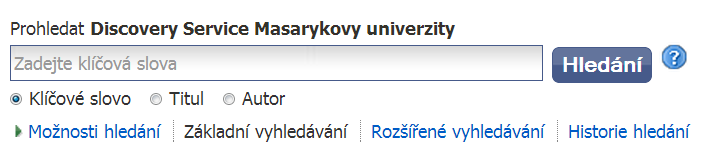 Full Text Finder- hledání plných textů
Služba Full Text Finder slouží k propojení bibliografických a abstraktových databází s plnými texty článků a knih dostupných pro MU, online katalogem MU či webovými službami (Google Scholar).

	Najdete pod ikonou:        nebo
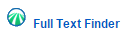 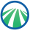 Multioborové databáze MU
Příklady:   
                                                                             
ProQuest Central 
EBSCO
SpringerLINK
ScienceDirect 
Wiley Online Library - Journals
JSTOR 
Taylor & Francis Online 
Oxford Journals - Humanities
Databáze MU pro informační studia a knihovnictví
Library & Information Science Source – plnotextová a bibliografická databáze z oblasti knihovnictví a informační vědy.

LISTA – Library, Information Science & Technology Abstracts - abstraktová databáze z oblasti knihovní a informační vědy.
E-knihy pro MU
EBSCO eBooks
ebrary Perpetual Titles
GALE e-books 
Wiley e-books
Books in JSTOR
eReading
Databáze médií (noviny, časopisy)
Anopress - Monitoring on-line - aktuální fulltextové informace z českých médií.

PressReader - plné texty více než 5000 zahraničních deníků a populárně naučných časopisů v 60 jazycích ze 100 zemích světa.
Volně dostupné zdroje různé typy
Elektronické katalogy knihoven
Souborný katalog  =  knihovní katalog obsahující částečně nebo v úplnosti záznamy dokumentů více než jedné knihovny nebo informační instituce. [definice dle TDKIV]
Existují souborné katalogy národní, mezinárodní, institucionální, oborové, pro určitý typ dokumentů, např. seriály…
Souborné katalogy: 
Souborný katalog ČR
Souborný katalog MU - součástí je i katalog ÚK FF MU
SKAT (Souborný katalog odborné literatury veřejných knihoven) 

Elektronický katalog jedné knihovny
Katalog MZK http://aleph.mzk.cz 

Oborové katalogy 
Databáze knihovnické literatury KKL

Zahraniční (souborné) katalogy
Karlsruher Virtueller Katalog 
Worldcat
Elektronické katalogy knihoven
Naskenované lístkové katalogy - starší fondy dosud nevložené do elektronických online katalogů.
Např. ÚK FF MU
          MZK
          NK ČR
Oborové brány, portály, rozcestníky
Jednotná informační brána - http://www.jib.cz/ (vyhledávání bibliografických záznamů českých i zahraničních knih, časopisů, článků…)
Oborová brána KIV http://kiv.nkp.cz/ 

Zahraniční oborové brány – subject gateways (v rámci univerzit, knihoven, institucí). 

V ČR např. jako doporučené odkazy apod.
Portály v informační vědě a knihovnictví
Digitální knihovny a repozitáře
Příklady multioborových digitálních knihoven:  

Europeana  http://www.europeana.eu
Internet Archive  http://www.archive.org
Project Gutenberg  http://www.gutenberg.org

Manuscriptorium  http://www.manuscriptorium.com 
Digitální knihovna systému Kramerius http://www.digitalniknihovna.cz (NK, MZK, AV ČR…)

Repozitáře:
Networked Digital Library of Theses and Dissertations (NDLTD) http://www.ndltd.org
The Directory of Open Access Repositories http://www.opendoar.org/ 
dissonline.de  http://www.dissonline.de/index.htm
[Speaker Notes: TDKIV: Integrovaný systém zahrnující soubor elektronických informačních zdrojů a služeb umožňující získávání, zpracovávání, vyhledávání a využívání informací v tomto systému uložených. Digitální knihovny jsou zpřístupňovány prostřednictvím počítačových sítí. Účelem budování digitální knihovny je poskytnout uživatelům možnost jednotného přístupu k digitálním anebo digitalizovaným dokumentům, případně i k sekundárním informacím o tištěných primárních zdrojích, uložených ve fondu knihovny.]
E-časopisy, vyhledávání článků mimo licencované zdroje MU
Multioborové:
Digitalizovaný archív časopisů v ČR - volně přístupný archív zdigitalizovaných českých novin a časopisů (aktuálně od začátku vydávání do konce roku 1989), provozovaný Ústavem pro českou literaturu AV ČR. 

 
Elektronische Zeitschriftenbibliothek (Elektronická knihovna časopisů) - kromě informací o titulech časopisů dostupných pro zúčastněné instituce v rámci jejich zakoupených EIZ obsahuje i záznamy volně dostupných časopisů; třídění abecedně, dle oborů + vyhledávání.
		
DOAJ – adresář časopisů s otevřeným přístupem (Open Access).
Citační etika, citování
Proč citovat…
Autorský zákon/publikační/citační etika

Poskytnout dostatek údajů k tomu, aby byl kdokoli schopen nalézt dokument, z něhož autor čerpal 
    → návaznost na předchozí poznání, 
    → získání širšího kontextu dané tématiky.

Prokázat, že se orientujete v daném oboru/problematice.

Vytváří se tzv. skryté bibliografie.
Citační styly
ISO 690 – tištěná norma prezenčně v ÚK FF MU
     Interpretace http://citace.com/soubory/csniso690-interpretace.pdf 

publikace KUK a ÚK PřF MU Metodika tvorby citací

zjistit si zvyklosti citování dané katedry/ústavu/pracoviště

APA Style (American Psychological Association) - často se používá v psychologii, pedagogice a dalších společenských vědách 
    
některé databáze (EBSCO, ProQuest…) umožňují generování citací článků do různých citačních stylů, export do citačních manažerů apod.
Citační manažery
Umožňují spravovat bibliografické citace dokumentů (ale také vlastní myšlenky), vytvářet jejich strukturované seznamy, popř. propojovat tyto seznamy přímo s plnými texty, sdílet citace a dokumenty s jinými uživateli. 
Efektivní je začít využívat cit. manažery na začátku psaní závěrečné práce – sběr a organizace zdrojů.
Vždy používat „selský rozum“, nepřejímat citace automaticky ;). 

Příklady: 
Citace Pro (citace.com) – volně dostupný (generátor) nebo přihlášení přes MU(manažer); umožňuje správu citací (ukládání, třídění do složek, sdílení s dalšími uživateli, propojení s katalogem MU a databázemi…
EndNote – licencovaný, propojeno s databází Web of Science 
Zotero – volně dostupný, registrace; různé styly, i ISO 690
Příklad citace tištěné knihy
Tvůrce. Název: podnázev. Vydání. Vedlejší tvůrce. Místo vydání: Nakladatel, rok vydání. Rozsah díla. Edice. Poznámky. ISBN.
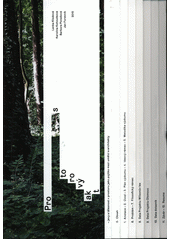 KLODOVÁ, Lenka, Karolína KOHOUTKOVÁ, Barbora PONEŠOVÁ a Jan FORETNÍK. Prostorový akt: jevy a tělesnost v prostoru jako pojítko mezi umělci a architekty. Vydání první. Brno: Fakulta výtvarných umění Vysokého učení technického v Brně, 2015. ISBN 978-80-214-5303-6.
Příklad citace článku v elektronickém časopisu
Tvůrce článku. Název: podnázev článku. Vedlejší tvůrce. Název: podnázev zdrojového dokumentu (seriálu) [online]. Vydání. Lokace ve zdrojovém dokumentu (Rok, ročník, číslo, rozsah stran). [cit. RRRR-MM-DD]. ISSN. Dostupné z: URL
ROTH, MARTY. Advertising/Pornography/Art: The French Drink Poster. Journal of Popular Culture [online]. 2015, 48(5), 921-947 [cit. 2016-11-02]. ISSN 00223840. Dostupné z: http://ezproxy.muni.cz/login?url=http://search.ebscohost.com/login.aspx?direct=true&AuthType=ip,cookie,uid&db=s3h&AN=110404951&lang=cs&site=eds-live&scope=site.
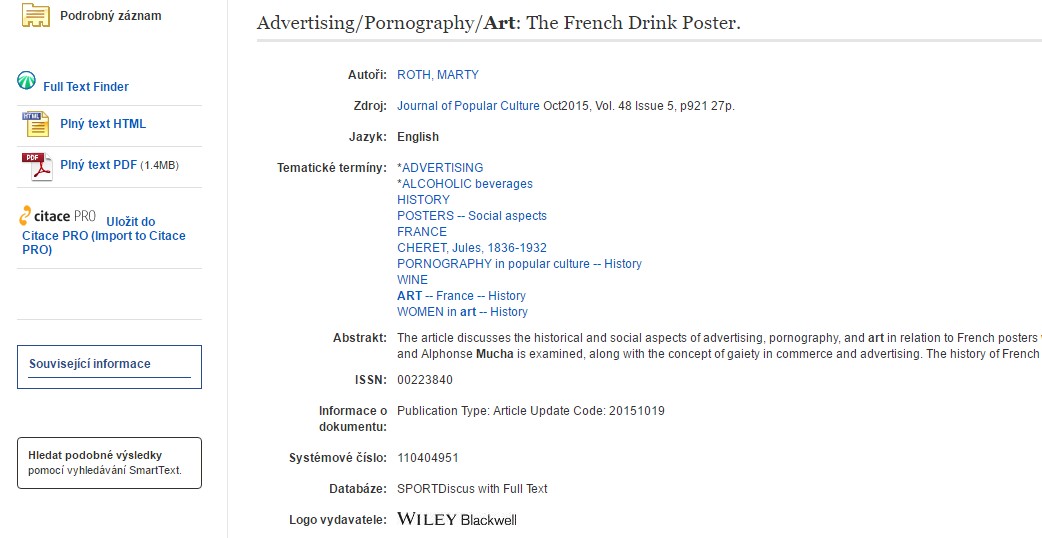 Metody citování (způsoby odkazování v textu)
citování pomocí prvního údaje v bibliografickém záznamu (jména) a data vydání (tzv. Harvardský systém) 

citování pomocí číselných odkazů

citování pomocí průběžných poznámek


Zvolit a zachovávat jednotný styl a metodu citování po celou práci.
Děkuji za pozornost

Mgr. Eva Jandová
jandova@phil.muni.cz 

referenční služby 
reference@phil.muni.cz
http://www.facebook.com/knihovnaffmu  

Ústřední knihovna FF MU
http://knihovna.phil.muni.cz


Nezapomeňte na dotazník  
Děkujeme!